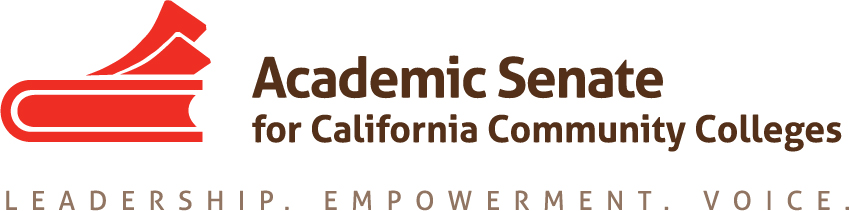 Understanding Budget Processes and the Student-Centered Funding Formula (SCFF) in Relation to Standard IIID
Stephanie Curry, North Representative, Accreditation Committee Chair 

Bonnie Ann Dowd, Ed.D, Executive Vice Chancellor, Business and Technology Services, San Diego Community College District
2
Breakout Description
In light of the implementation of the Student-Centered Funding Formula (SCFF) many colleges are having significant planning discussions about budgeting and finance. 

Guided Pathways has focused that discussion on strategically supporting student success and completion. 

Learn how colleges can use this assessment to meet Standard IIID.
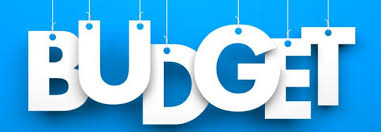 3
Eligibility Requirements for Accreditation
#5 Financial Accountability:
College/district annually undergoes and makes available an external financial audit performed by an external and independent certified public accountant firm or appropriate public agency.(Note: Multi-college districts – audits are conducted at the district level.)
Additional financial accountability for eligibility applicants: a copy of the budget and institutional financial audits and management letter for two most recent fiscal years, including the fiscal year immediately prior to date of application submission. Applicant must not show an annual or cumulative operating deficit at any time during the eligibility application process.

#18 Financial Resources:
College/District documents its funding base, financial resources, and plans for financial development adequate to support student learning programs and services, to improve institutional effectiveness, and to assure financial stability.
4
Standard IIID – Financial Resources
Planning
Financial resources are sufficient to support and sustain student learning programs and services and improve institutional effectiveness. 
Integrity of financial affairs in a manner that insures financial stability ( ER 18). 
Financial planning integrates with and supports all institutional planning.
Guidelines and processes for financial planning and budget development with constituency participation.
Fiscal Responsibility and Stability
Planning reflects realistic assessment and development.
Financial integrity and the responsible use of financial resources are widely disseminated, are dependable, and timely in order to support sound financial decision making.
High degree of credibility of financial documents and budget planning and development.
Response to any audit findings are comprehensive, timely and appropriately communicated.
Financial and internal control systems are regularly evaluated, assessed and used for improvement.
Sufficient cash flow and reserves.
Effective oversight of all fiscal related activities (e.g., financial aid, grants etc.)
5
Standard IIID – Financial Resources
Liabilities
College/District clearly identify, plans and allocates resources for short-term and long-term obligations to ensure financial solvency.
Plans for and allocates appropriate resources for payment of financial obligations.
Annually assesses and allocates resources for repayment of locally incurred debt.
All financial resources used with integrity in a manner consistent with intended purpose of the funding source.
College/District monitors and manages student loan default rates, revenue streams, and assets to ensure compliance with federal requirements including Title IV and  deficiencies identified by the federal government.
 
Contractual Agreements 
All contracts with external entities are consistent with mission and goals, are governed by college/district policies, and contains appropriate provisions to maintain the integrity of the institution and quality of all programs, services and operations.
6
Student Centered Funding Formula (SCFF)
The Student-Centered Funding Formula (SCFF) methodology required a major paradigm shift from the apportionment funding model (SB 361 Equalization) used for over a decade to fund non-basic aid/community supported districts. Shifted focus of funding from enrollment (access) only to a model of enrollment (access) AND performance outcomes funding model. Effective July 1, 2018 for FY 2018-19.

SCFF funding methodology based upon three components:
Base Allocation – Enrollment funding for credit FTES based on a three-year average. Some aspects of former funding model (SB 361) continues to exist under SCFF. Credit FTES was funded at $3,727 per FTES in FY 2018-19 and is adjusted  annually by COLA.  FTES is only 70% of a district’s apportionment funding as of FY 2018-19.

Supplemental Allocation – based on counts/number of low-income students  providing 20% of a district’s apportionment funding as of FY 2018-19. (low-income demonstrated by awards for Pell, CCPG/BOGW,AB540).

Student Success Allocation – based on counts/number of outcomes related to the Vision for Success, with “premiums” for outcomes of low-income students. This allocation represents 10% of a district’s funding as of FY 2018-19. (originally intended to increase to 15% in FY 2019-20 and 20% in FY 2020-21 with 70% FTES funding declining by 5% each year down to 60%.)
Non-Credit and Concurrent Enrollment continue to be funded outside of SCFF with:
CDCP non-credit and Concurrent Enrollment FTES funded at $5,457 as of FY 2018-19
Non-credit at $3,347 per FTES as of FY 2018-19 (Note: both to be adjusted by COLA each year)
7
Student Centered Funding Formula (SCFF)
SCFF includes “Hold Harmless” provision, which replaced “Stability Funding” for colleges/districts failing to achieve prior year’s Total Computational Revenue (TCR). Legislation allowed for 3 years, which was extended by 1 year as part of the FY 2019-20 budget signed into law.

“Hold Harmless” funding currently scheduled to end in FY 2021-22.

As of FY 2018-19, 27 districts are in “Hold Harmless” and CCCCO anticipates it will increase to 32 districts in FY 2019-20.

SCFF Impact/Challenges on colleges/Districts apportionment funding:
Uncertainty and lack of predictability of SCFF outcomes being fully funded each year due to resource limitations.
Potential of state deficits continue to be possible due to revenue and cash shortfalls (Prop 98, student fees and state general fund). 
SCFF implemented quickly without multi-year forecasting.
Metrics and funding per unit continued to be in flux.
Final apportionment revenue continues to be unknown until “Recal” is published eight months into a fiscal year. 
Data driven funding model some of which is not controllable by colleges/districts or easily predictable.
Revenue lags costs incurred in order to achieve supplemental and success outcomes (data outcomes based upon changes between the two prior fiscal years while revenue projected for current year).

2018-19 State Budget trailer bill included the creation of a “Community College Student Success Funding Formula Oversight Committee” consisting of 12 members, with the Senate Rules Committee, the Assembly Speaker and the Governor each appointing four members to review specific aspects of SCFF and make recommendations by January 2020 and June 2021..
8
SCFF Requires New Sources of Data for Budget Planning and Development
Data and Planning:
Counts/number of financial aid awards (Pell, CCPG/BOGW,AB540) drive 20% of apportionment funding colleges/districts use to receive under the SB 361 funding model;
Demographics of a college/district are not the same at all 72 districts varying by geographical location; and,
A student may not be eligible for financial aid; however, the cost of living in some regions of the state is high making it difficult for students to achieve outcomes in a timely manner.
ADT degrees are not uniformly accepted at all CSU institutions/disciplines.
Difficult to estimate supplemental and performance metric outcomes and using “actual” data for the prior two years results in the costs of generating outcomes not being aligned with the revenue earned in a given fiscal year.
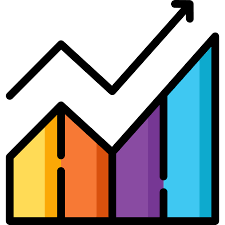 9
Increasing Focus on Long and Short Term Obligations
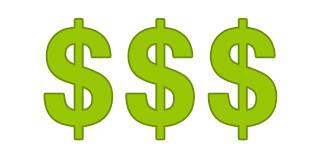 OPED Obligations (post employment health benefits) ever increasing costs are impacting annual budgets.
CalSTRS/PERS Pension Costs:
Increase in employer contribution rates resulting in increased operating costs, which are creating a budget and financial burden on all colleges/districts (slide #10 example). 
Potential impact on faculty and staff hiring and compensation increases.
Increases impact compensation costs in any given fiscal year.
Annual audits are having an increased emphasis on colleges/districts’ balance sheet accounts e.g., cash, pension accruals, vacation and sick leave accruals.
Adequate reserves and fiscal monitoring focus to make sure colleges/districts are able to meet ALL obligations, 5% minimum recommended GFU reserves is not adequate to cover one month of operating expenses.
Enrollment softening and in some regions of the state declining; new SCFF is only providing 70% and ultimately 60% of a college/district’s apportionment funding tied to enrollment/access (FTES), requiring an increased focus on planning, structures and processes.
10
CalSTRS/PERS Employer Contribution Rate Increases Impact on SDCCD
Fiscal Year     STRS Rate       PERS Rate         Total Contribution

2013-14		8.25%		11.44%		$14,029,375*
2014-15		8.88%		11.77%		$15,466,280
2015-16           10.73%		11.85%		$19,292,660
2016-17           12.58%		13.89%		$24,698,356
2017-18           14.43%		15.53%		$29,149,690
2018-19           16.28%		18.06%		$34,355,513
2019-20           17.10%		19.72%		$37,320,682*

* Increase from FY2013-14 to FY2019-20 is a 266% increase
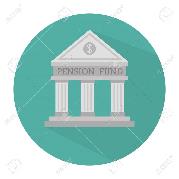 11
Principles of Guided Pathways and Resource Allocation
The Guided Pathways Model “Integrates support services in ways that make it easier for students to get the help they need during every step of their community college experience”.

Support Services require sufficient resource funding for colleges/districts for areas such as:
Tutoring 
Classified Student Service operations staff 
Faculty (full-time and adjunct counselors)
Faculty and staff professional development training
Funding in support of refining and removing structural barriers
Technology and Lab access
Lab and other non-instructional facilities
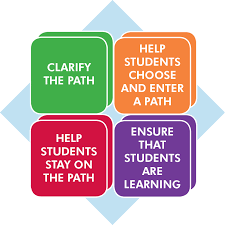 12
Guided Pathway and Equity Opportunities
GP encourages colleges/districts to take time to look at budgeting systems and process; 
Asks colleges to make college systems student centered; 
Involves faculty, staff, administrators and students across campuses and encourages cross-functional collaboration with a focus on Equity; and, 
Equity Data to be used to provide evidence on success and achievement data and identify gaps to focus resource allocation.
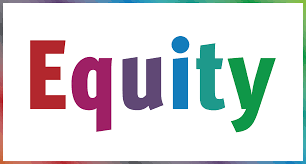 13
SCFF and Guided PathwaysConcerns & Challenges
What happens if all colleges significantly increase the number of students receiving financial aid awards?
What happens if student outcomes significantly improve year over year? Will the State have sufficient funding to fully fund all college outcomes (supplemental and success)? 
How will bad economic times impact SCFF? 
What will happen to “Hold Harmless” colleges/districts after FY 2021-22? What will be done in order for them to not go over the proverbial cliff? 
CDCP and regular Non-credit FTES are being funded outside of SCFF.  If brought in under the SCFF model, how will Supplemental outcomes be addressed given that non-credit students do not need financial aid because non-credit is free?
Are college/districts business processes and organizational structure in place to make it easier for students to get the help they need?  If not, what needs to change? How long will it take to make the necessary changes and at what cost?
Does the college/district have a data base system and research team in place to allow for decisions to be made based upon data? If not, what changes need to be made to the data base system and/or business processes?
14
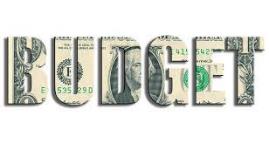 Role of Annual Budget
Budgets are an authorization to spend based upon projected revenue.

Underestimated budgeted expenses would result in unexpected budget deficit. 

Overestimated budgeted expenses could result in some programs/services unnecessarily not receiving sufficient budget allocation in a given fiscal year.

Revenue NOT Expenses should drive budget development.

Budget deficits (expenses exceed revenue) does not necessarily result in financial deficits; however, ongoing financial deficits could lead a college/district to fiscal instability.
15
Role of Faculty
Budget Processes part of the 10+1 

Faculty and Senates should be included in budgeting discussions 

Program Reviews (another 10+1) should be linked to resources allocation based on outcome assessment.
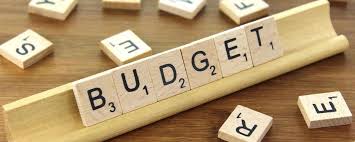 16
Questions